SESIÓN 2

INTRODUCCIÓN A LO QUE PODEMOS HACER
El cambio climático y los efectos de la contaminación
El clima ha variado a lo largo de la historia de la humanidad.

Durante toda la historia de la tierra, se han dado cambios, enfriamientos o calentamientos.

Lo que debe preocuparnos es la velocidad con la que esos cambios ocurren. 

Estamos viviendo cambios en la temperatura media demasiado acelerados para adaptarnos, todos los seres vivos del  mundo.
¿Qué implica entonces ser auténticos mayordomos?
¿Cómo cambiar el mundo sin antes cambiar uno mismo? Pistas para identificar si se vive buscando la justicia ecológica: 

Cuando uso, consumo o produzco algo
¿Pienso de dónde ha venido o cómo ha sido obtenido?
¿Pienso realmente en la disposición final que tendrá ese residuo?

Durante su existencia
¿Cuánta contaminación generará?
¿Qué tantos gases de efecto invernadero estoy produciendo con mi estilo de vida?
Hacer incidencia es parte de buscar 
el Reino de Dios y su justicia.
¿Qué podemos hacer?
Para que haya INCIDENCIA, existen distintos niveles de acción.
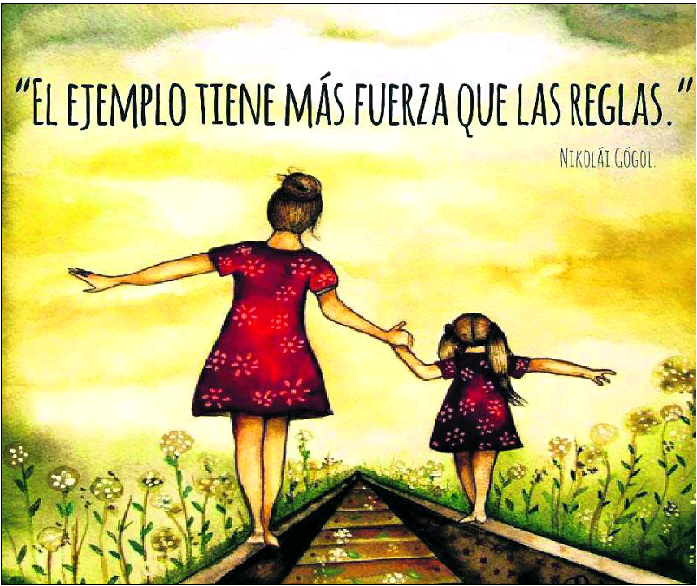 ¿Dónde empezar el cambio?
IMAGE HERE
Más allá de la vida personal…
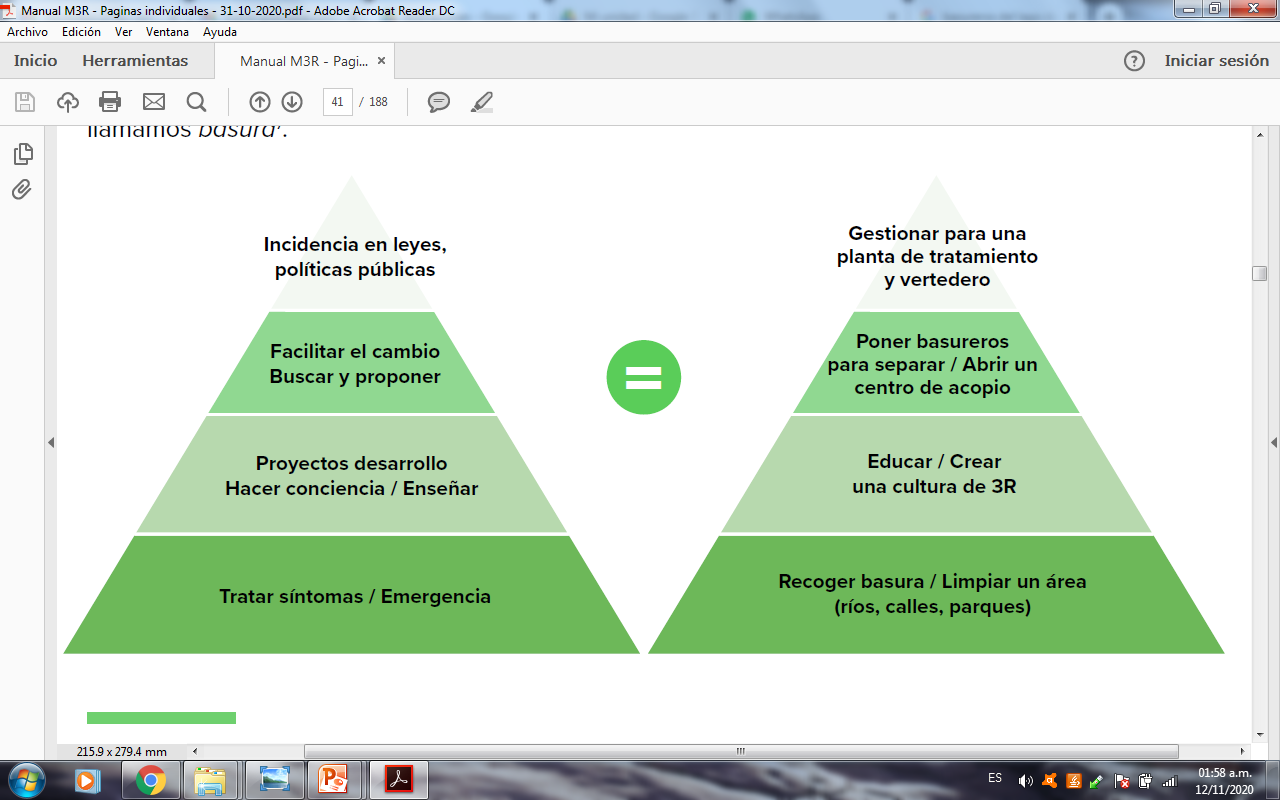 ¿Qué implica entonces ser auténticos mayordomos?
Nuestros ejemplos de incidencia en los diferente niveles: